Tue 23/8 – Wed 24/8
09:00 Start 90 m optics run
Preparation and verification of the collimation functions
Re-generation of functions for Transverse damper, RF longitudinal blow-up etc.

10:30 Injecting. 
Problems in the orbit acquisition due to the defined filling scheme with bunches of different intensity (2 bunches with 8x1010 p/bunch, 4 bunches with 3x1010 p/bunch). 
BPM triggering also on lower intensity bunches even reducing their intensity below 2x1010 p/bunch.
Poor orbit readings leading to beam dump (LSS6 BPMs)
Tue 23/8 – Wed 24/8
14:00 New filling scheme with 5 bunches of 6x1010 p/bunch
Tue 23/8 – Wed 24/8
15:00 Lost beam during the ramp due to a problem on an RF frequency distribution module requiring a reboot on request of RF expert




17:00 refill after fixing problem with RF module (replaced). Ramp OK a part of a dip in Beam 1 lifetime. Longitudinal blow-up OK
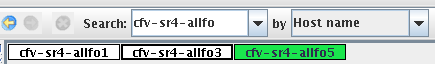 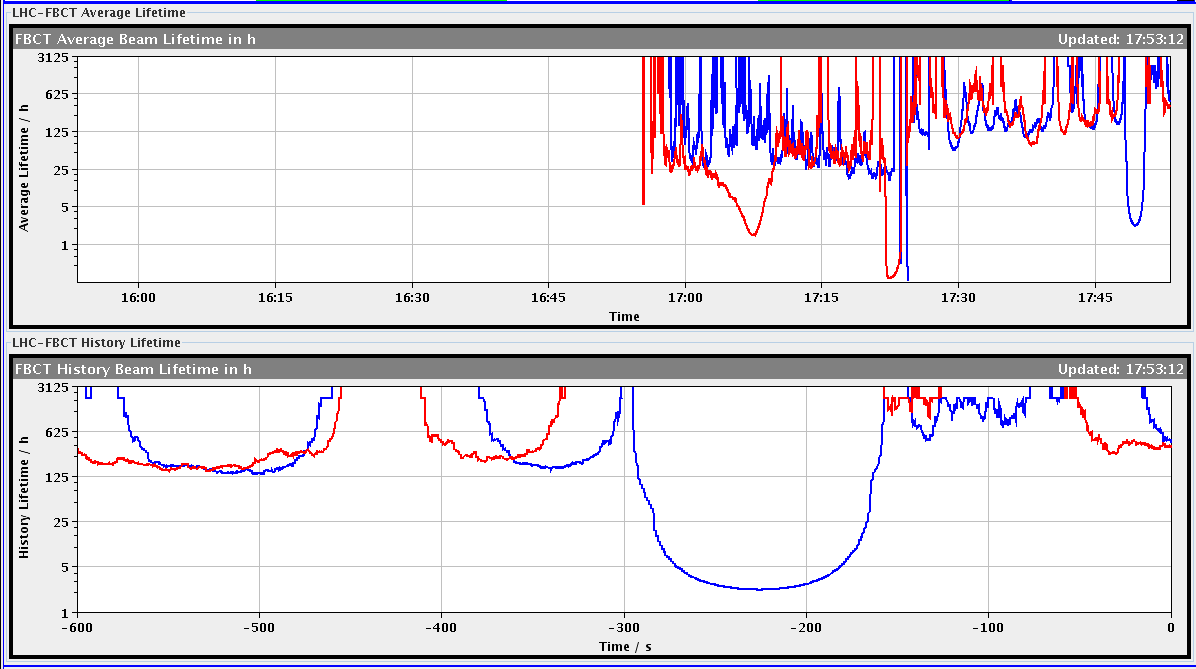 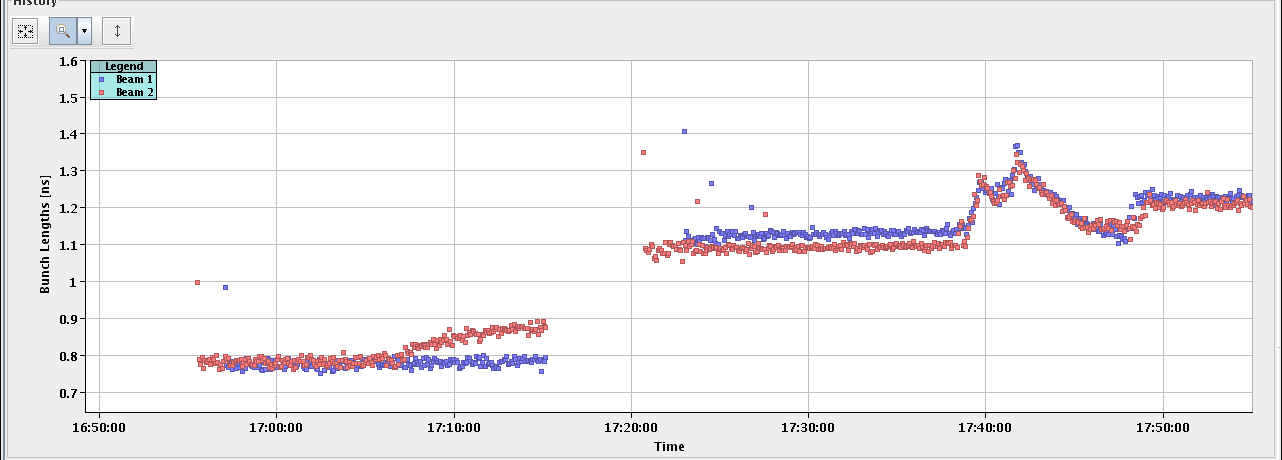 Tue 23/8 – Wed 24/8
18:30 Beam dump during the squeeze due to a trip of two triplet orbit correctors (RCBXH1.R1, RCBXH3.R1). Traced back to a problem in LSA function trim leading to functions with no rounding. Not observed on the physics hyper-cycle  still being analyzed with CO experts.
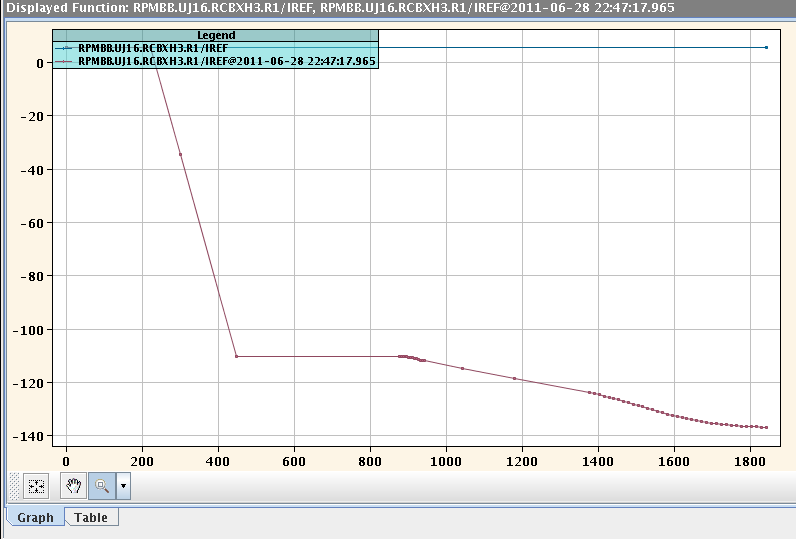 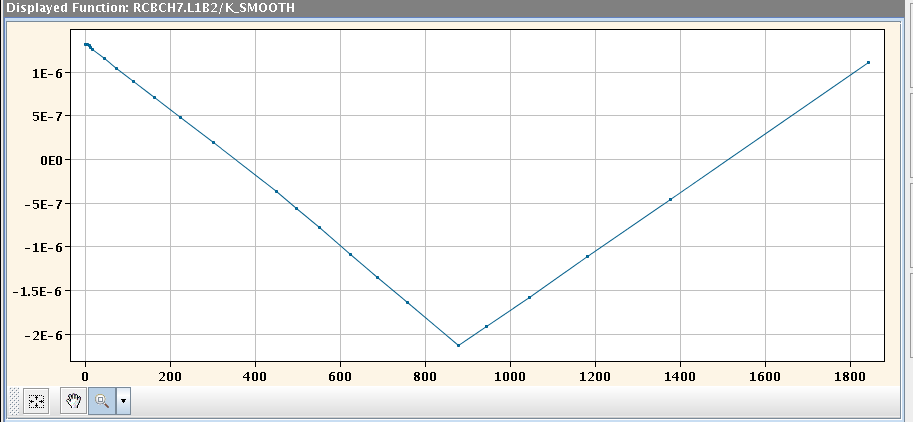 Tue 23/8 – Wed 24/8
Functions smoothed out by rolling back to older functions
21:47 finally squeezed to 90 m. Lifetime OK this time
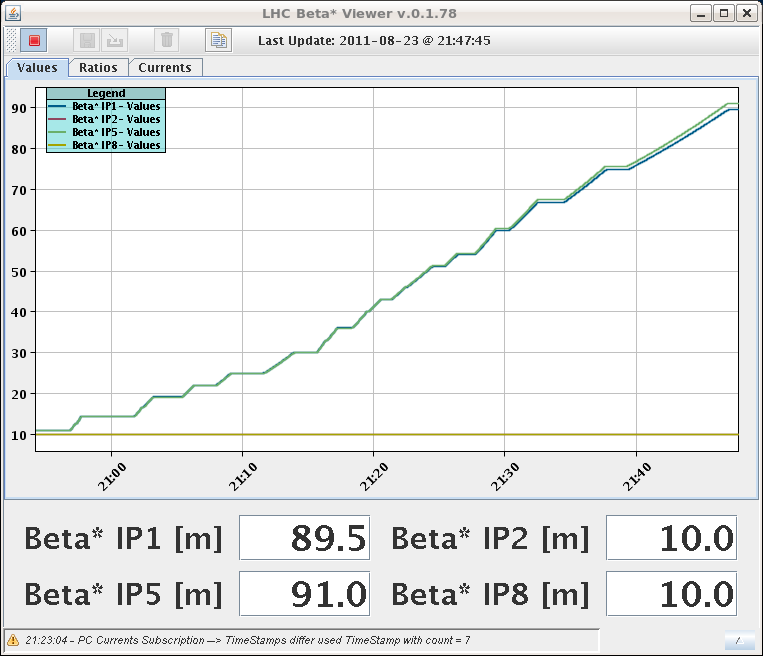 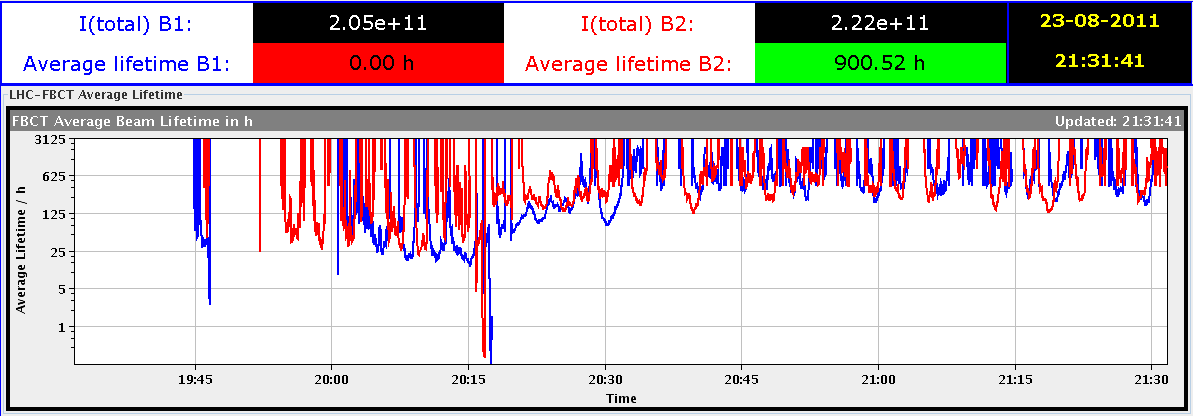 Tue 23/8 – Wed 24/8
In agreement with MD coordinator and Physics coordinator decided to give an additional slot of 9 h taking it from MD time (beam-beam MD) to be recovered after technical stop to allow completing the TCT/roman pot alignment and data taking

23:47 Beams colliding at all IPs and start TCT alignment. Some difficulties in optimizing collisions due to missing luminosity data (had to reboot DIP servers)
Tue 23/8 – Wed 24/8
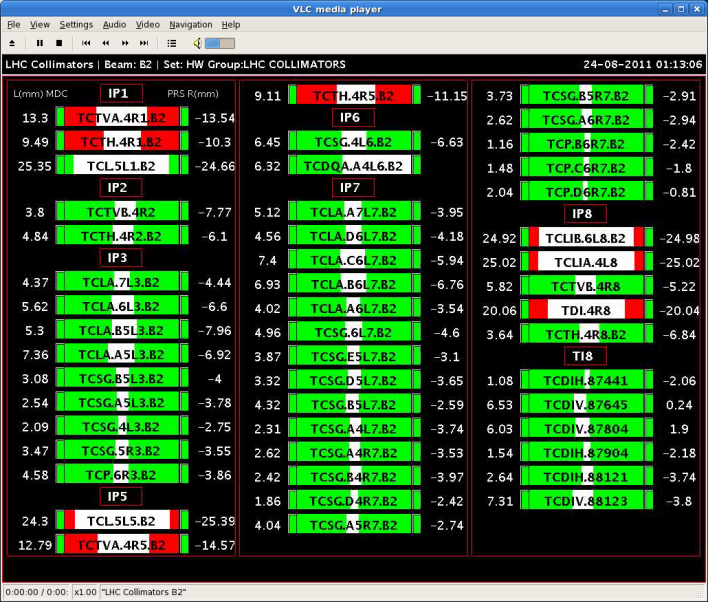 01:06 All TCTs aligned.






04:53 All TOTEM Vertical roman pots aligned but problem with high voltage for data taking. 
Problems with ALFA roman pots movement (no communication with PXI). After verification with rMPP (Rüdiger) decision not to reboot PXI with circulating beam
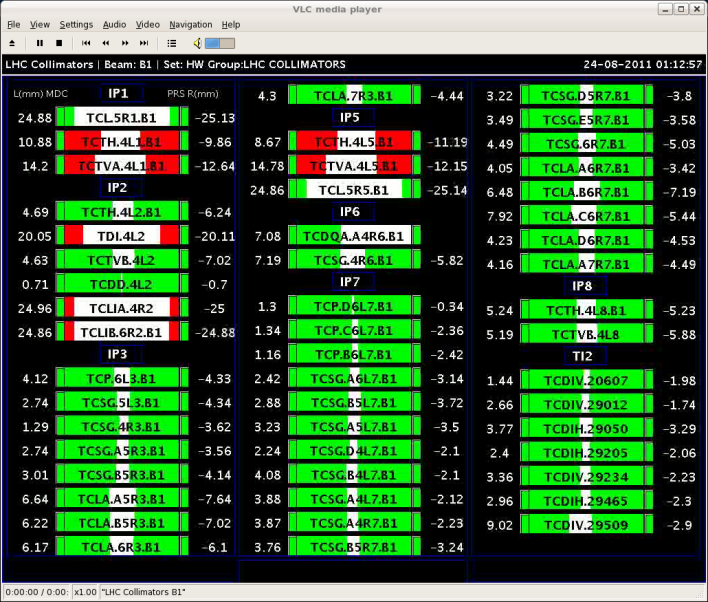 Tue 23/8 – Wed 24/8
05:16 Power glitch. Trip of compensators in point 2 and 8
Start preparation of b* 1 m MD.
MD Planning Wed – Thu (24. – 25.8.)
Postponed to after TS
16/08/2011
MD Planning 2011/12, MD#3
Draft MD Planning Fri – Sat (26. – 27.8.)
16/08/2011
MD Planning 2011/12, MD#3
Draft MD Planning Sun – Mon (28. – 29.8.)
Needs from experiments: 
-Luminometers on during beam-beam MDs and in the second slot of b*=1 m
16/08/2011
MD Planning 2011/12, MD#3